POESÍA SIGLO XIX Y SIGLO XX
Literatura Universal
María Dolores Arjona León
índice
1.	Poesía del último tercio del siglo XIX
1.1.	Características
1.2.	Principales tendencias poéticas
1.3.	La poesía francesa: Baudelaire
1.4.	La renovación poética norteamericana: Walt Whitman	
2.	La poesía del siglo XX
2.1.	Pessoa y los heterónimos
2.2.	Las vanguardias
Poesía del último tercio del siglo XIXCONTEXTO HISTÓRICO Y SOCIAL
Poesía del último tercio del siglo XIX
Características:
Oposición al sentimentalismo romántico
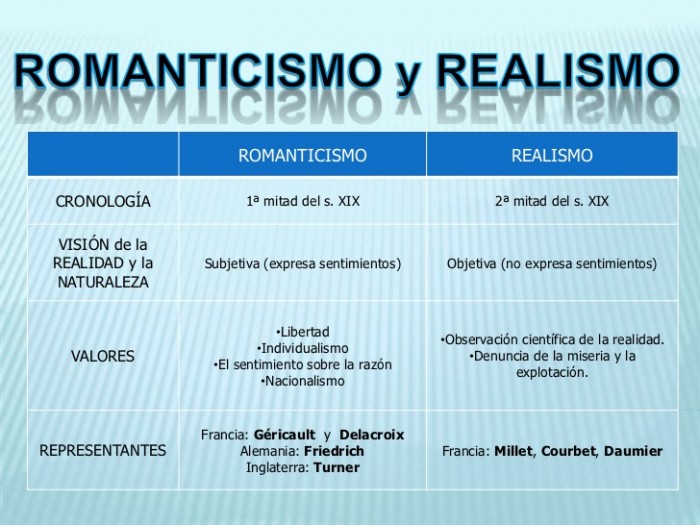 Poesía del último tercio del siglo XIX
Oposición al sentimentalismo romántico
Millet
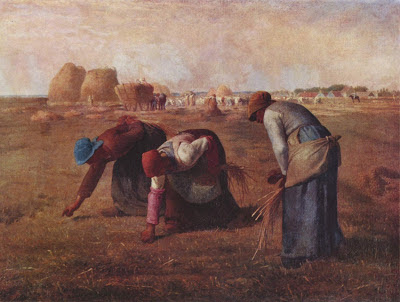 Poesía del último tercio del siglo XIX
Características:
Rechazo de la sociedad burguesa
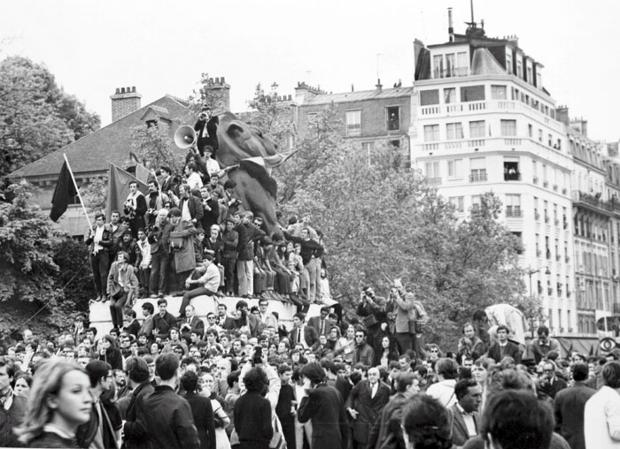 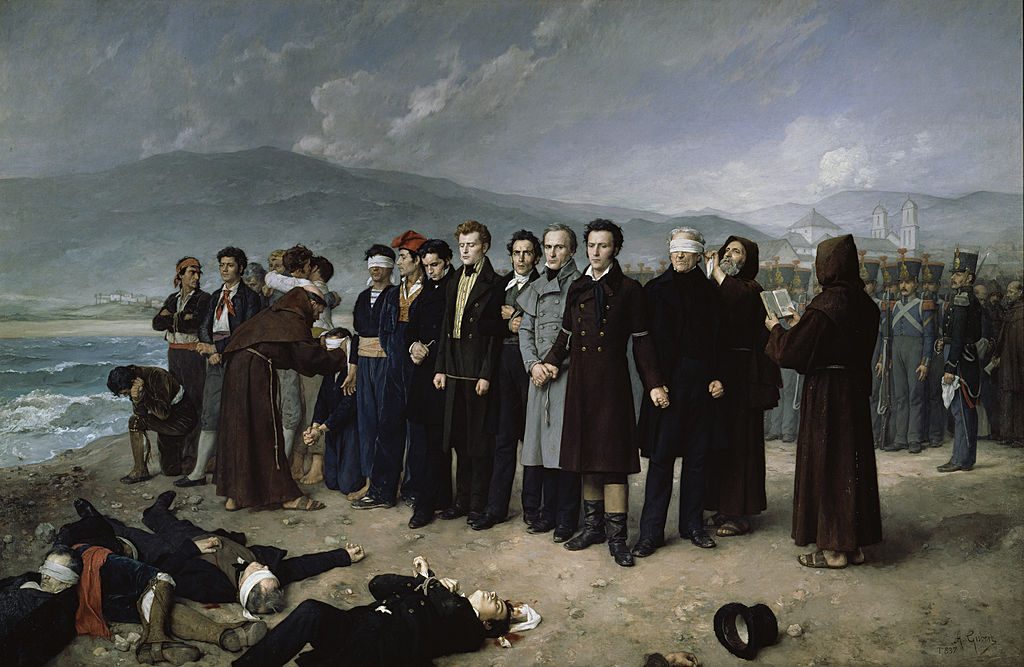 Poesía del último tercio del siglo XIX
Características:
Afán de rebeldía individual y social
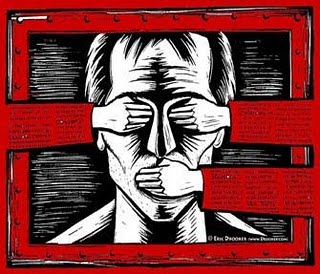 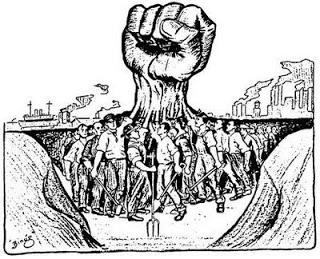 Poesía del último tercio del siglo XIX
Características:
Concepción no utilitaria del arte y de la literatura
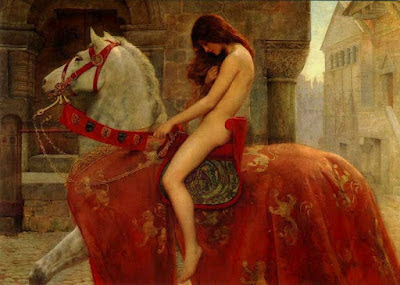 Principales tendencias poéticas
Parnasianismo
Principales tendencias poéticas
Parnasianismo
VEN. ECHA EN TUS CABELLOS

Ven. Echa en tus cabellos un sombrero de paja
Antes de la ruidosa hora en que se trabaja.
A ver amanecer sobre el monte vayamos,
Y a coger por los prados las flores que adoramos.
Al borde de las fuentes de las rizadas olas
Los nenúfares cuelgan sus pálidas carolas,
Y quedan sobre el campo y en los huertos de flores
Como un eco lejano de un cantar de pastores.
Movidas por nosotros sus alas adorantes,
Hacia ti se dirigen, al ver que has sonreído,
El olor del albérchigo y el manzano florido.

Banville
Principales tendencias poéticas
Parnasianismo
Nicolas Poussin
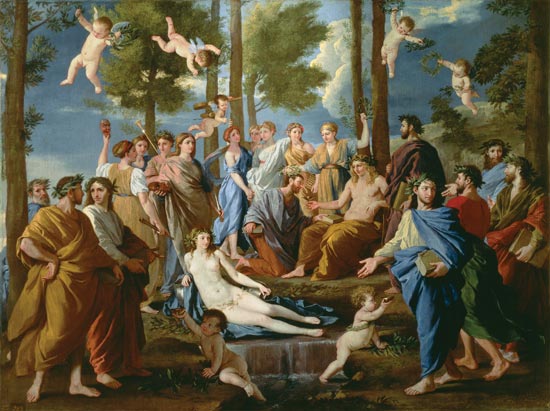 Principales tendencias poéticas
Simbolismo
Principales tendencias poéticas
Simbolismo
Canto del bautista
El sol que su detención
Sobrenatural exalta
Vuelve a caer prontamente
Incandescente
Siento como si en las vértebras
Tinieblas se desplegasen
Todas estremecimiento
En un momento
Y mi cabeza surgida
Solitaria vigilante
Al triunfal vuelo veloz
De esta hoz
Como ruptura sincera
Bien pronto rechaza o zanja
Con el cuerpo inarmonías 
De otros días
Pues embriagada de ayunos
Ella se obstina en seguir
En brusco salto lanzada
Su pura mirada
Allá arriba donde eterna
La frialdad no soporta
Que la aventajéis ligeros
Oh ventisqueros
Pero según un bautismo
Alumbrado por el mismo
Principio que me comprende
Una salvación pende.

Stephane Mallarmé
Traducción de Rosa Chacel
Principales tendencias poéticas
Simbolismo
Julio Romero de Torres
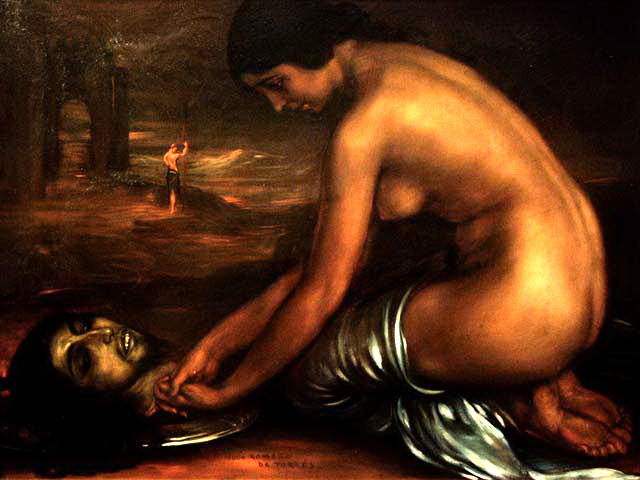 Principales tendencias poéticas
Decadentismo
Principales tendencias poéticas
Decadentismo
Un sueñoEstaba muerta, sin calor La heridaera visible apenas en el flanco:¡estrecha fuga, para tanta vida¡El lienzo funeral no era más blancoque el cadáver. Jamás humana cosa verá el ojo, más blanco que aquel blanco.Ardía Primavera impetuosa. Los cristales, do cínifes inermesGolpeaban con ala rumorosa...Huyó de ella el calor, Yo dije: ¿Duermes?Con un salvaje sonreír violentomás cerca repetíle: ¿duermes? ¿Duermes?¿Duermes? Y al recordar que aquel acentono era el mío, me crispó de pavura,escuché. Ni un murmullo, ni un acento.Cautivo de la roja arquitectura,se dilataba en el bochorno un fuerteolor a destapada sepultura.El hálito invisible de la muerteme estaba sofocando en la cerradahabitación. A la mujer inerte¿Duermes?, le dije. ¿Duermes? Nada nada...el lienzo funeral no era mas blanco.Sobre la tierra de los hombres, nadaverá el ojo más blanco que aquel blanco!...
Gabrielle D’annunzio
Versión de Luis A. Cano
Principales tendencias poéticas
Decadentismo
Ramón casas
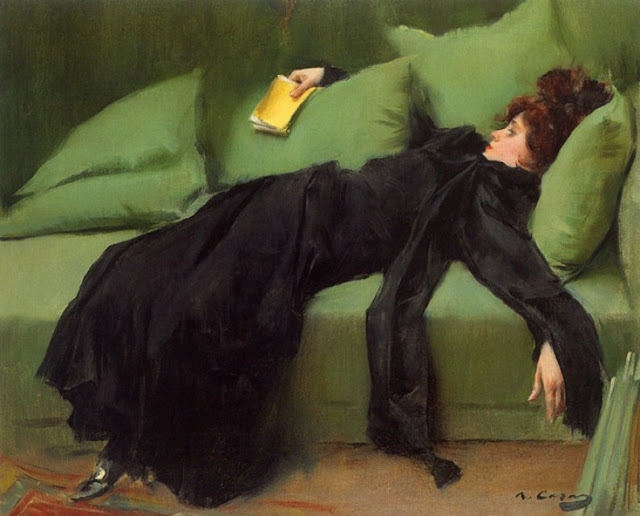 Principales tendencias poéticas
Decadentismo
Millais
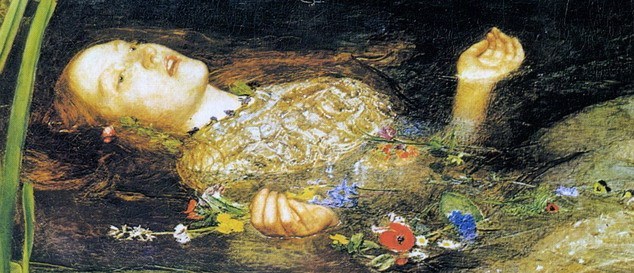 La poesía francesa: Baudelaire
Fue un incomprendido en su tiempo.
En sus obras se reflejan su formación católica y sus viajes exóticos.
Las flores del mal (1857)  Inicio de la modernidad poética. Dividido en 6 partes según la temática.  Se acerca al satanismo, es una celebración del mal.
Parte del tedio y el aburrimiento para expresar la situación del poeta en un mundo que lo margina.
Encontramos los sentidos y espíritu frente a la razón (Sinestesia).
Desdoblamiento de fuerzas materiales y espirituales del mundo.
El amor llega al extremo. Realza y celebra la figura de la mujer, casi como una divinidad.
La renovación poética norteamericana: Walt Whitman
Hojas de hierba (1855): pasó 10 años preparándola, no conoció el éxito hasta 30 años después.
En su obra se puede ver el individualismo, el optimismo, la fe en el ser humano y el amor a la vida.
Se pretende llegar al crecimiento espiritual mediante la contemplación y el amor a la naturaleza.
Mantiene en su obra energía y libertad en la forma. Ritmo propio que se ve reflejado en la repetición léxica y sintáctica. Mezcla registros y niveles lingüísticos.
Federico García Lorca se vio influenciado por su poética, además de León Felipe.
La poesía del siglo XX
Gran dificultad a la hora de dilucidar características comunes al completo de obras de esta época.
Múltiples corrientes estéticas y de pensamiento conviven en la época.
Aún así la visión de los autores es la misma.
Pessoa y los heterónimos
Álvaro Campos, Alberto Caeiro o Ricardo Reis
Biografía
Heterónimos vs. Seudónimos
Cada heterónimo representa un personaje con voz narrativa y estilo propios  Características comunes: escepticismo y melancolía
Introdujo en Portugal el Modernismo y las vanguardias
Las vanguardias
Periodo de entreguerras movimiento de vanguardias  relacionado con la táctica militar  define una actitud de riesgo, de exploración e innovación.
Actitudes que se caracterizan por el inconformismo y deseo de renovación. Con las obras se acusa la actitud del momento.
Se propone volver al arte primitivo, clásico.
Evolución de las vanguardias: 1ª época  alegre y confiada (humor y juego) / 2ª época  tono más angustiado y comprometido con la lucha social.
Aparición de ismos / textos programáticos.
Las vanguardias
Futurismo:
Las vanguardias
Cubismo
Las vanguardias
Dadaísmo
Las vanguardias
Expresionismo
Las vanguardias
Surrealismo
Las vanguardias
Imaginismo